MEET YOUR OT!
NAME and CREDENTIALS
EXTRA DETAILS
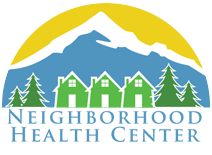 INSERT PICTURE OF OT
What is Occupational Therapy?
Occupational therapy:  Therapeutic use of occupations to gain, maintain, improve or return to function and participation in all settings.

Occupational therapist: Licensed health professionals dually trained in physical and mental health, who provide assessment and treatment to people of all ages, with a wide variety of health concerns, in a broad range of settings.

OTs work with pediatrics, adults, & geriatrics in 
outpatient, inpatient, in-home, school-based, and mental health settings
“How we spend out days is, of course, how we spend our lives.”  
- Annie Dillard
Core belief:  
We are what we do
Occupational science
[Speaker Notes: What we do:
Defines us
Creates meaning for our lives
Which impacts health]
“Mundane, everyday experiences affect psychological well-being to a greater extent than do major life events…and can be enormously health-promoting” 
-Clarke, et al, 1990
[Speaker Notes: What we do influences our: 
Health
Self-respect
Sense of dignity]
[Speaker Notes: OTs assess and address all of these areas in our intervention
PERSON- range of motion, sensory processing skills, strength, functional congnition, etc.
ENVIRONMENT- modifications to the home or work that will support participation
OCCUPATION- modifications to the occupation (activity that the person wants/needs to participate in) to support participation]
Benefits of ot
“Occupational Therapy is the only spending category where additional spending has a statistically significant association with lower [hospital] readmission rates” (Rogers, Bai, Lavin, & Anderson, 2016)

 We address motivation AND we focus on function


Roger, A.T., Bai, G., Lavin, R.A., Anderson, G.F., (2016). Higher hospital spending on occupational therapy is associated with lower readmission rates. Medical Care Research and Review. 74(6), 668-686.
[Speaker Notes: One possible explanation is that occupational therapy places a unique and immediate focus on patients’ functional and social needs, which can be important drivers of readmission if left unaddressed]
OT in Well child care
[Speaker Notes: What does an OT do in WCC visits?]
Ot In WCC visits
Available for huddles in am to prep for visits
Joins visits after MD visit is complete, before MA gives vaccines and AVS, with MD handoff 
OT addresses salient issues (emphasizing parent motivation, education, & skill development)
If no salient issues- OT goes over screening paperwork, addressing new needs identified OR supports age appropriate guidance and on-track development using curriculum
OT can apply fluoride varnish if desired as part of oral assessment
If complex or time consuming needs identified, OT will bring pt to OT space for further assessment and intervention OR will schedule child for f/u visit
Sets goal with family and supports risk stratification of patient
De-brief with provider after visits in person and/or by Epic messaging.
OT will add report to visit encounter
Ot In WCC visits
OT will follow up with the patient if needed (based on OT’s assessment of needs with Provider’s input)
In-office follow up to continue to work on skill development and motivation
OT will also lead group classes to follow up on common areas of need
Referring to OT
OT will join all new patient visits to support screening and engagement.  
If there is a miss or a new need pull me in for a warm handoff or send a message through Epic!
Complex infant-caregiver dyads
Concerns regarding parental abilities
Breastfeeding issues / Bottle feeding issues
Picky eating, swallowing, or weight gain issues
Developmental delay
Daily dental hygiene habit concerns
“Non-compliance” with recommendations
Behavioral concerns
Sensory concerns
Attachment, positive parenting, and bonding
Caregiver anxiety, stress, and depression
[Speaker Notes: These are reasons the OT might work with a family or child]
OT in Well dental care
[Speaker Notes: What does an OT do in well dental care visits?]
Ot In Well dental visits
Available for huddles every Monday morning to prep for week
Joins patient in waiting room to meet family and offer support during visit
Supports developmentally appropriate engagement in dental visit through relationship-based play and sensory tool use
Assists with parent goal setting and coaching on habit formation
Assists with skills practice (brushing, flossing, positioning child) as needed
Suggests adaptive strategies if needed for engagement in visit or in home management of health.
De-brief with provider after visits in person and/or by Epic messaging.
OT will add report to visit encounter
[Speaker Notes: One possible explanation is that occupational therapy places a unique and immediate focus on patients’ functional and social needs, which can be important drivers of readmission if left unaddressed]
Ot In Well dental visits
OT will follow up with the patient by phone if needed (based on OT’s assessment of needs with Dentist input)
OT will also lead group classes to follow up on common areas of need
Referring to OT
OT will join all new patient visits to support screening and engagement.  
If there is a missed patient or a new need pull me in for a warm handoff or send a message through Epic!
Picky eating, swallowing, or weight gain issues
Daily dental hygiene habit concerns
Behavioral concerns
Sensory concerns
Positive parenting
Caregiver anxiety, stress, and depression
“Non-compliance” with recommendations
[Speaker Notes: These are reasons the OT might work with a family or child]
More about me!
NAME

Schedule:
Email: 	
Phone: